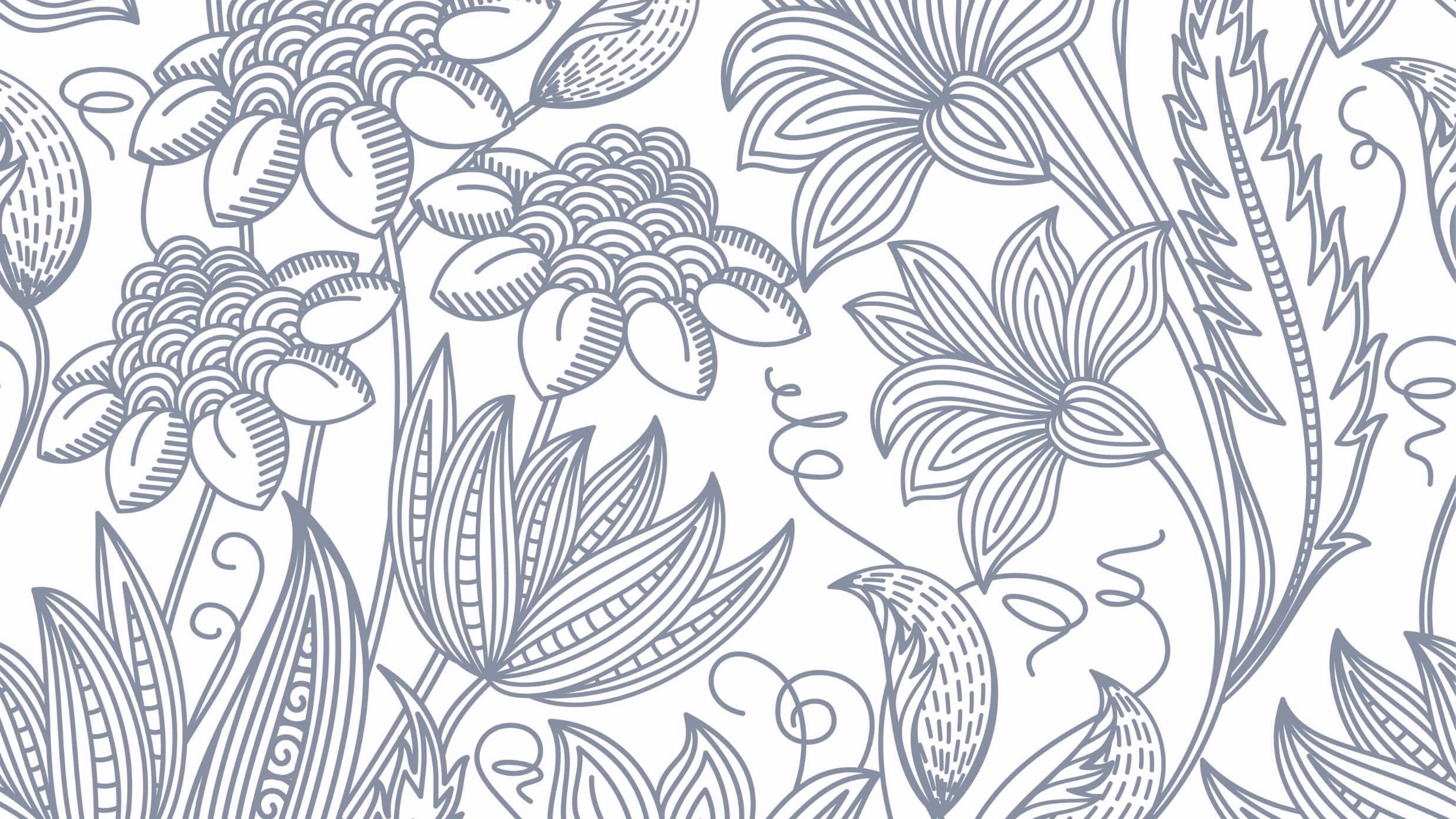 Welcome to advisory!
October: 19, 20, 21
Healthy Youth Survey
DO NOT take survey on your phone.
DO NOT look at other’s surveys.
Keep quiet test like environment.
Teacher read statement

Go to: https://s.askhys.net/?s=36371B or use Canvas post.
Naviance
Log on to Naviance through your classlink.
https://docs.google.com/presentation/d/1O8g01DgELv4pM96dsqjBb30D_u5GvPr1te1b9IgATJw/edit?usp=sharing 
Complete “Achieveworks personality” = Do What You Are 10.1 & Super College Match
Mentor Panel 10:30-11:30
https://highlineschools.zoom.us/j/99966043938
Wednesday Gathering
Describe your ideal day!
1 on 1 conferring, mentor requests & clinical interviews
I will call students up one at a time to confer. Please work quietly on any outstanding schoolwork you have. If you do not have schoolwork, help someone else. If no one needs help, please READ A BOOK!
Interested in being an Algebra 2 tutor???
Goal Check in
Review bad habits, have you made progress?